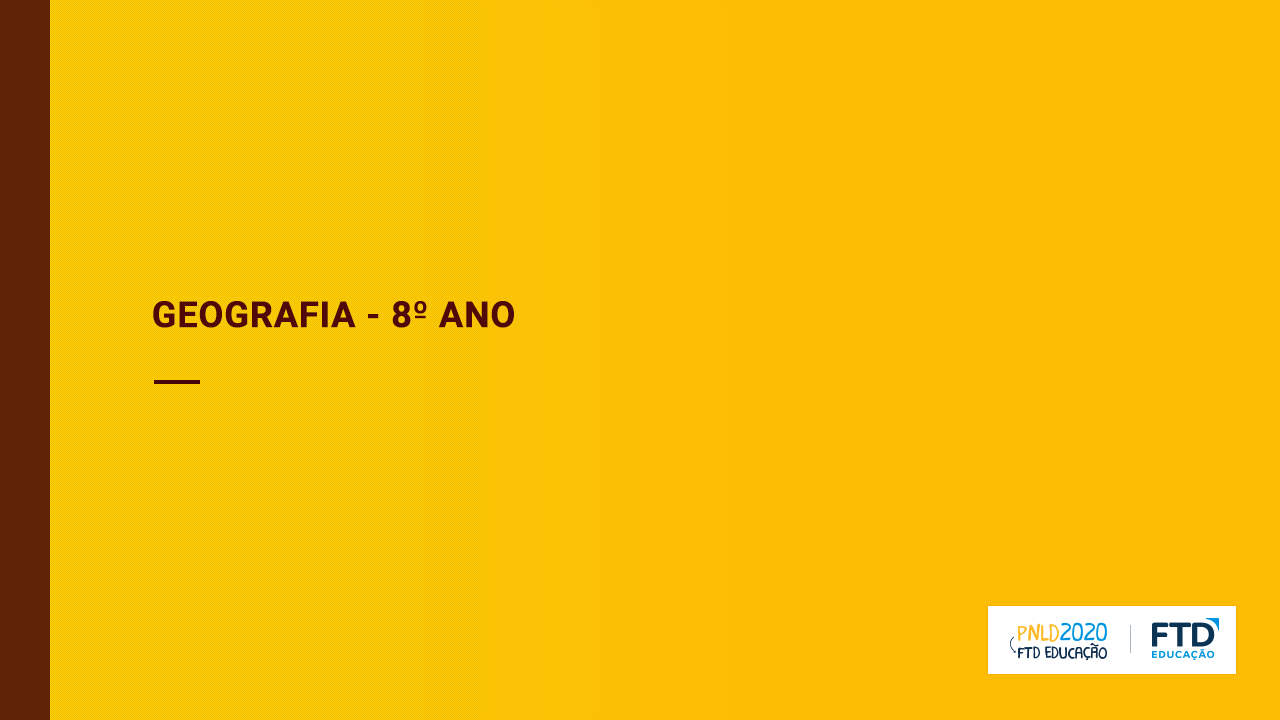 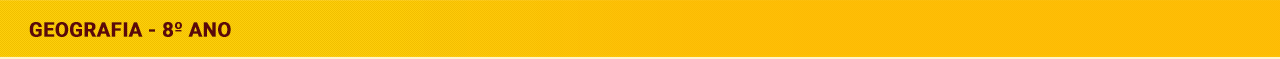 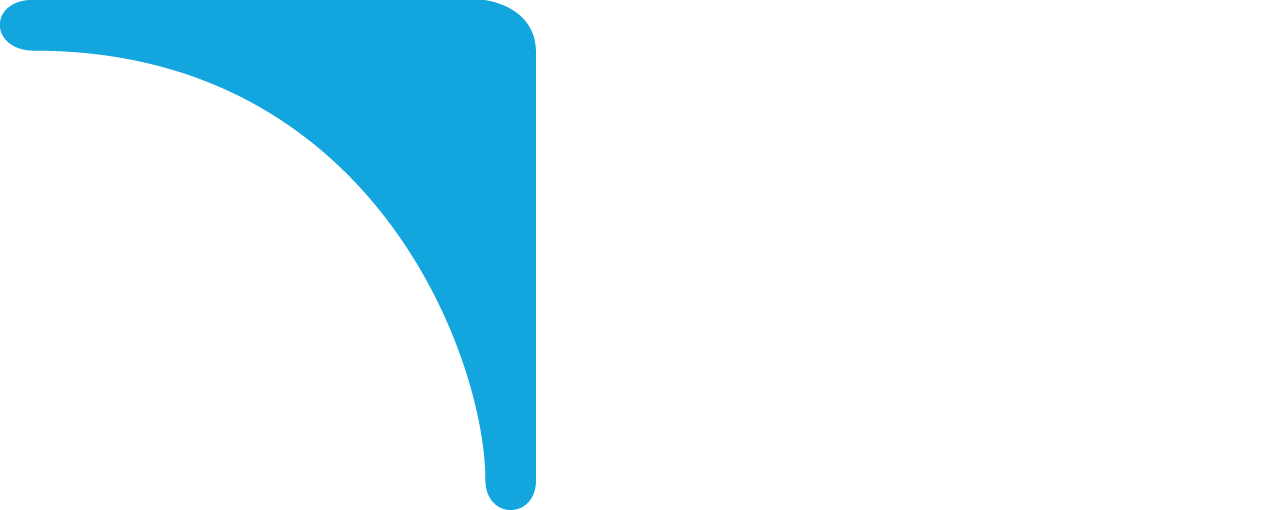 África
2
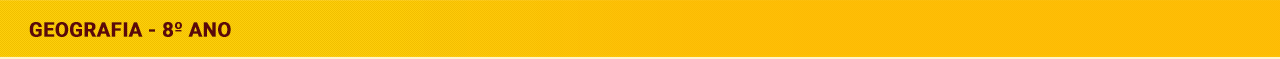 Divisão política e regional
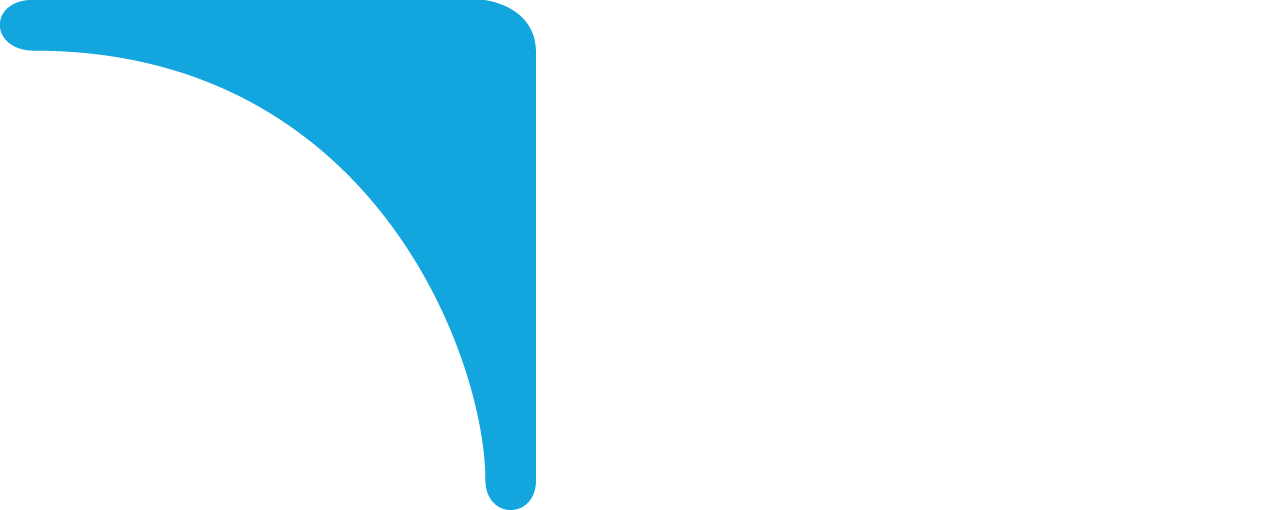 O continente africano é
constituído por 54 Estados-
-nações e um território, o Saara
Ocidental, sob domínio do
Marrocos. Em 2022, a população
era de cerca de 1,41 bilhão
de habitantes.
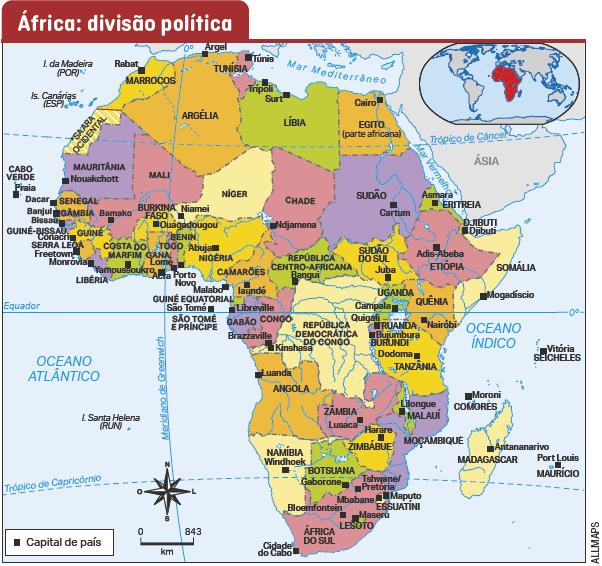 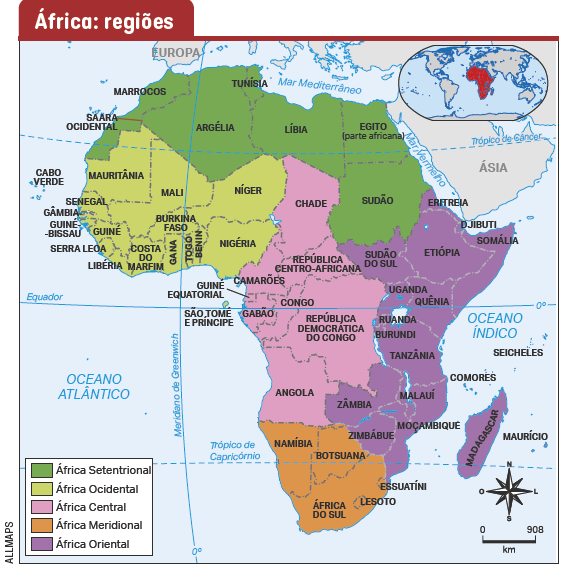 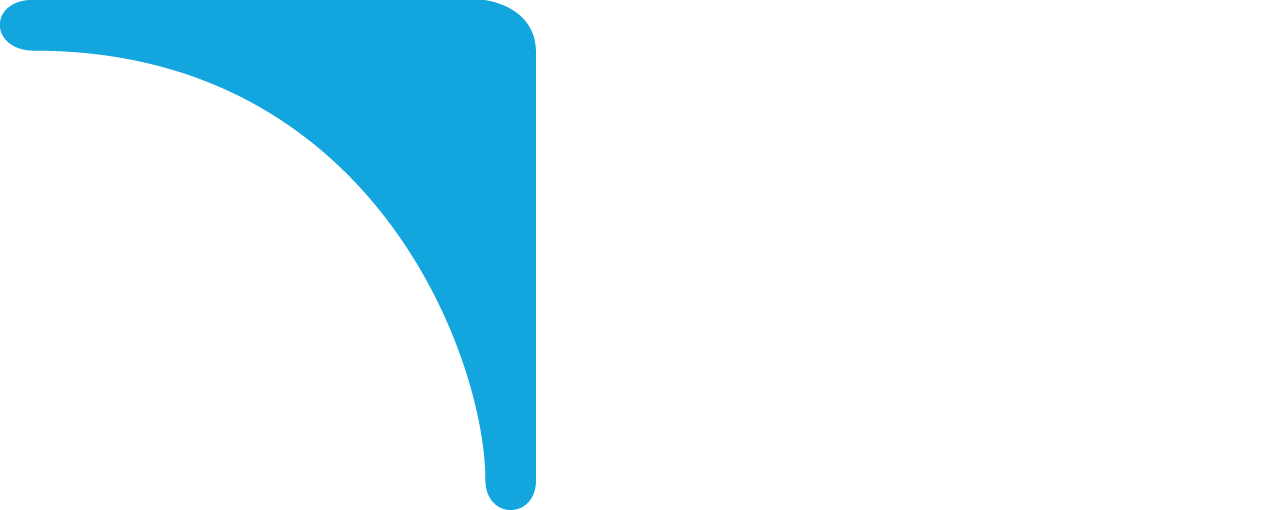 Elaborado com base em: METHODOLOGY. United Nations Statistics Division. ONU. Nova York, c2022. Disponível em: https://unstats.
un.org/unsd/methodology/m49/. Acesso em: 1 jun. 2022.
Fonte: GIRARDI, Gisele; ROSA, Jussara Vaz. Atlas geográfico do estudante. São Paulo: FTD, 2016. p. 128.
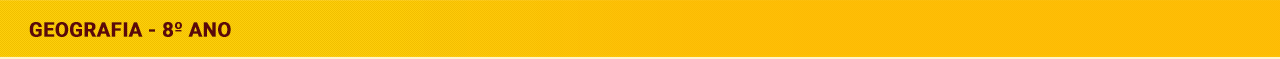 Norte da África e África Subsaariana
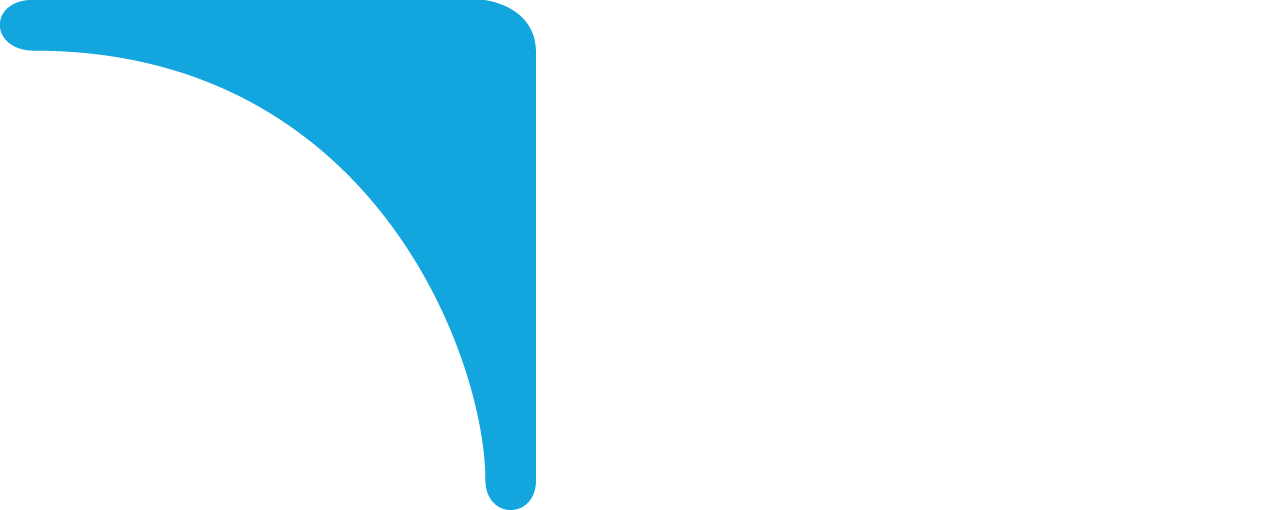 Concentrando cerca de 83% da população do continente, a África Subsaariana apresenta grandes contrastes
socioeconômicos. Há países que se destacam na economia mundial, e outros extremamente pobres, com problemas estruturais, sociais e econômicos associados 
a conflitos e instabilidade política.
Alguns países do Norte da África, como Egito e Marrocos, desenvolveram um parque industrial com base na produção de bens de consumo não duráveis. Porém, 
a economia regional está baseada principalmente na agropecuária e na extração e exportação de petróleo.
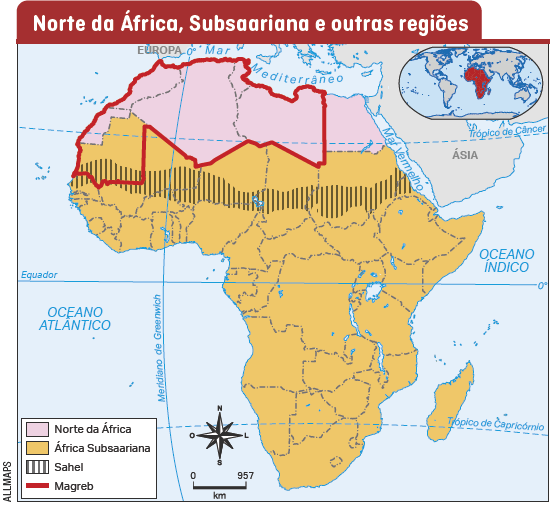 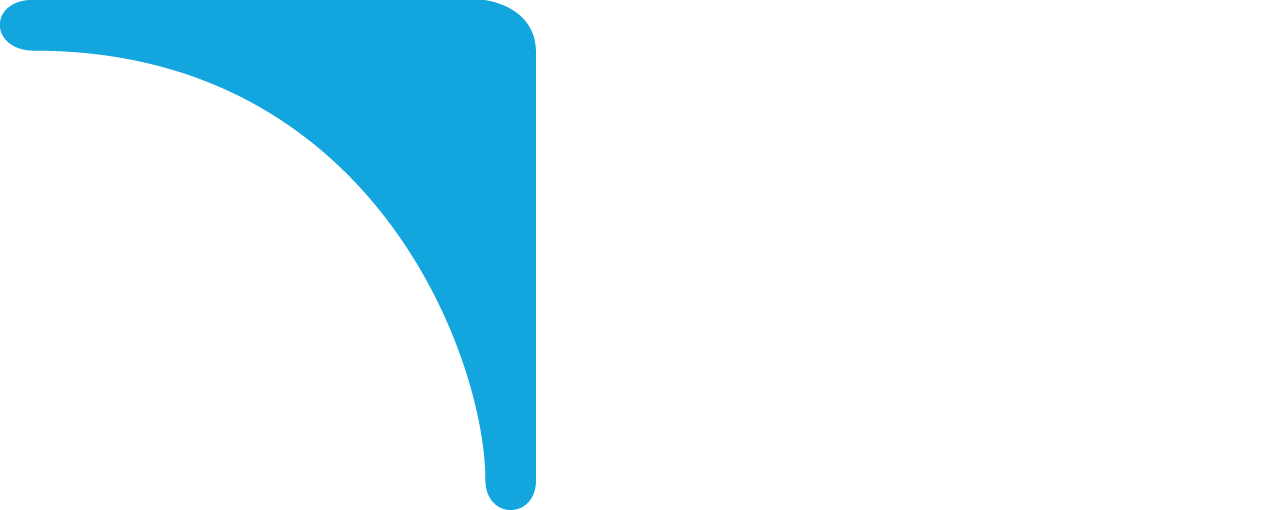 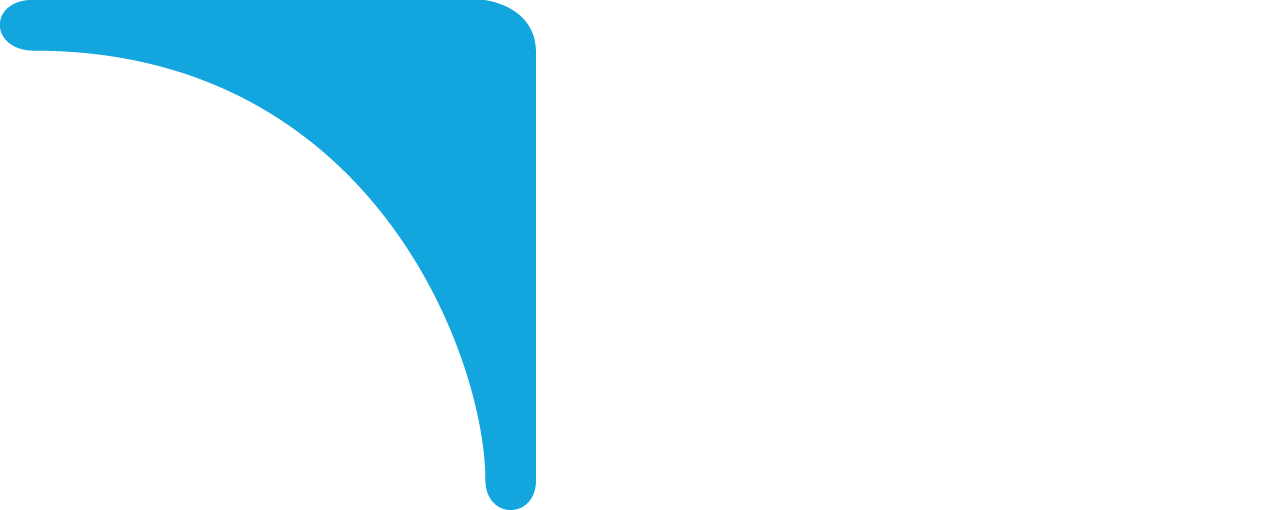 Elaborado com base em: GIRARDI, Gisele; ROSA, Jussara Vaz. Atlas
geográfico do estudante. São Paulo: FTD, 2016. p. 130.
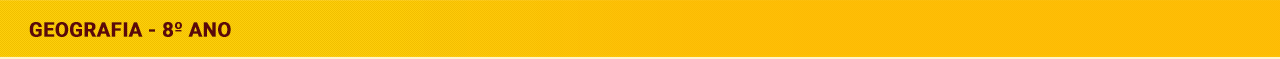 Aspectos naturais: relevo e hidrografia
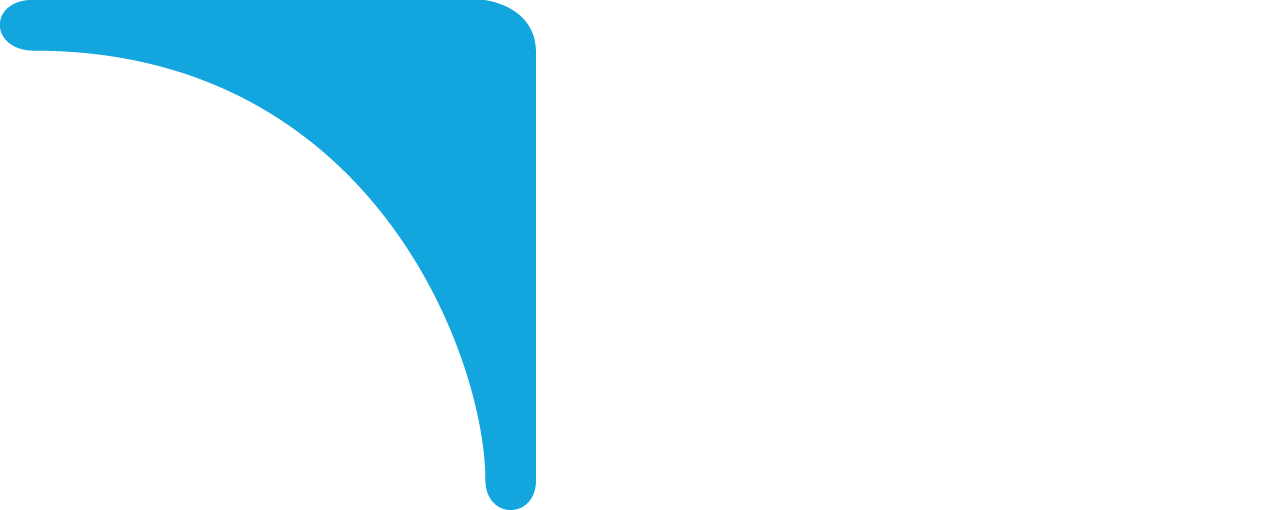 O relevo da África é constituído por planaltos antigos bastante desgastados pelos processos erosivos. Entre os planaltos, há depressões cobertas por lagos e cortadas por importantes rios. As planícies situam-se ao longo dos rios e no litoral.
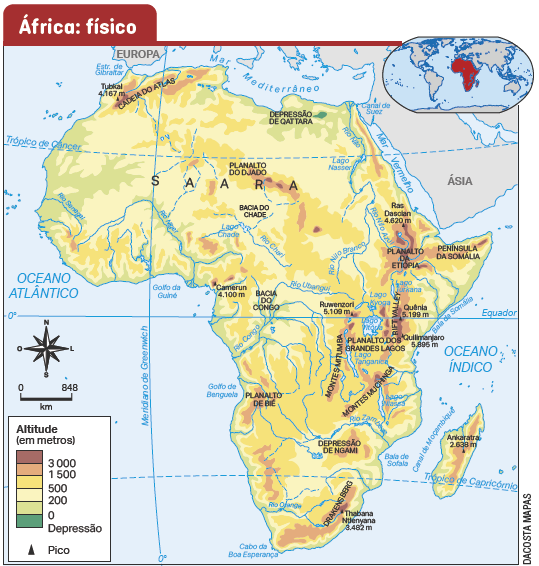 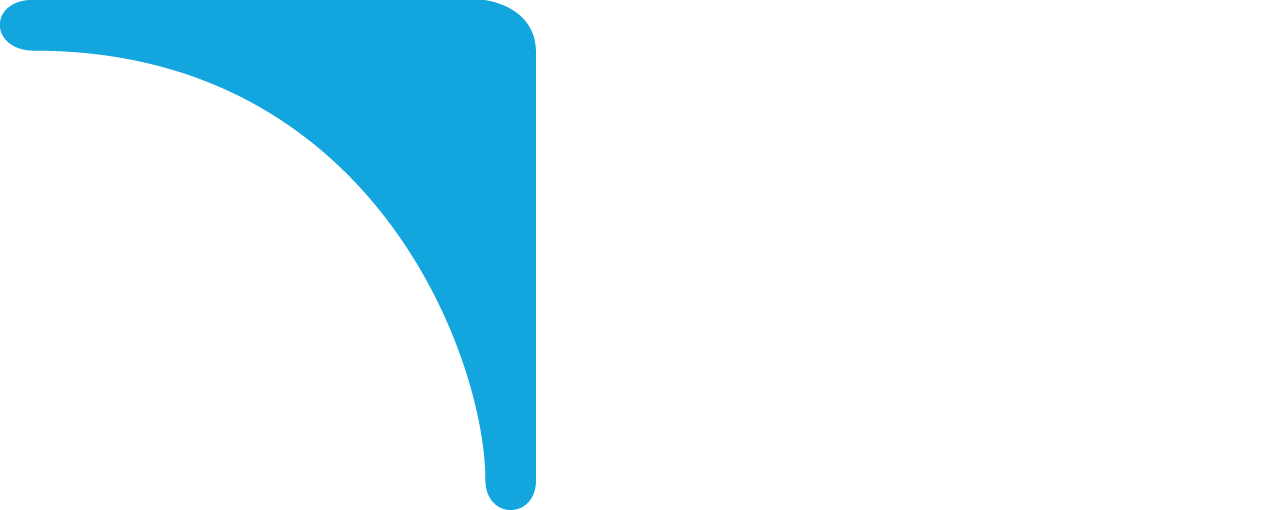 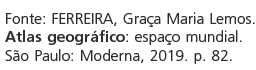 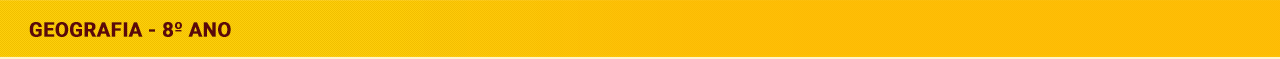 Aspectos naturais: clima e vegetação
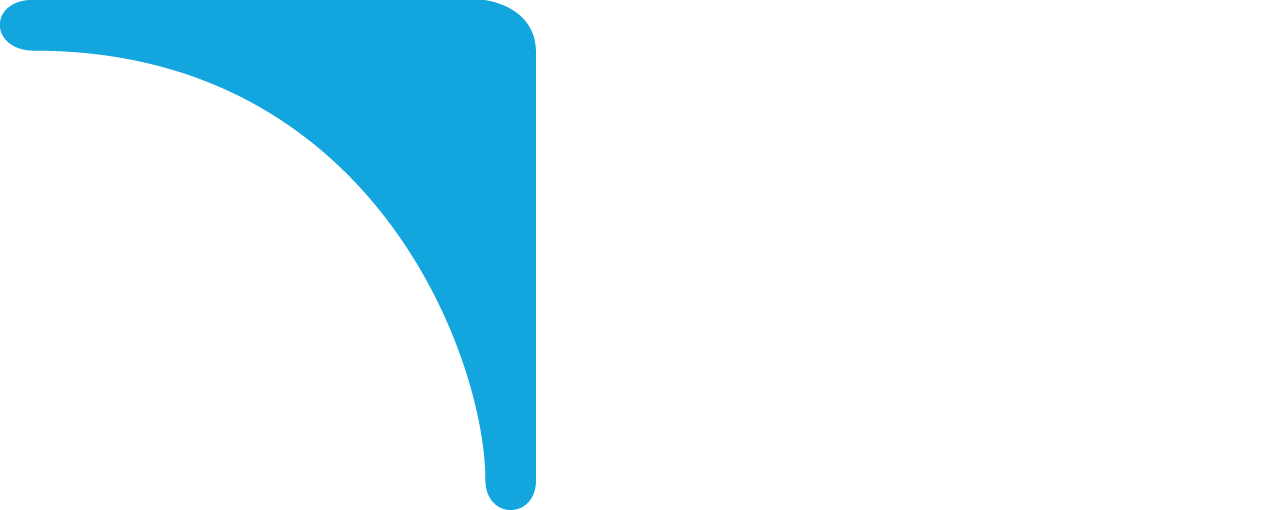 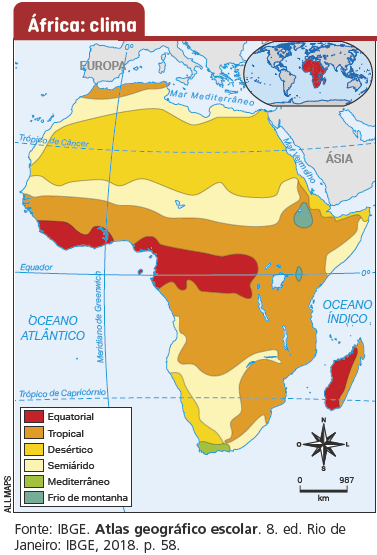 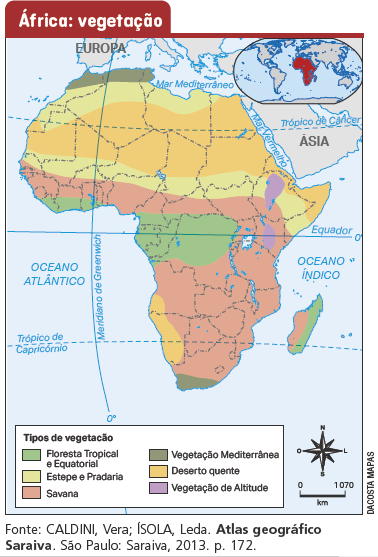 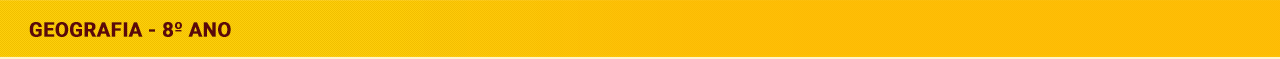 Aspectos históricos: tráfico humano
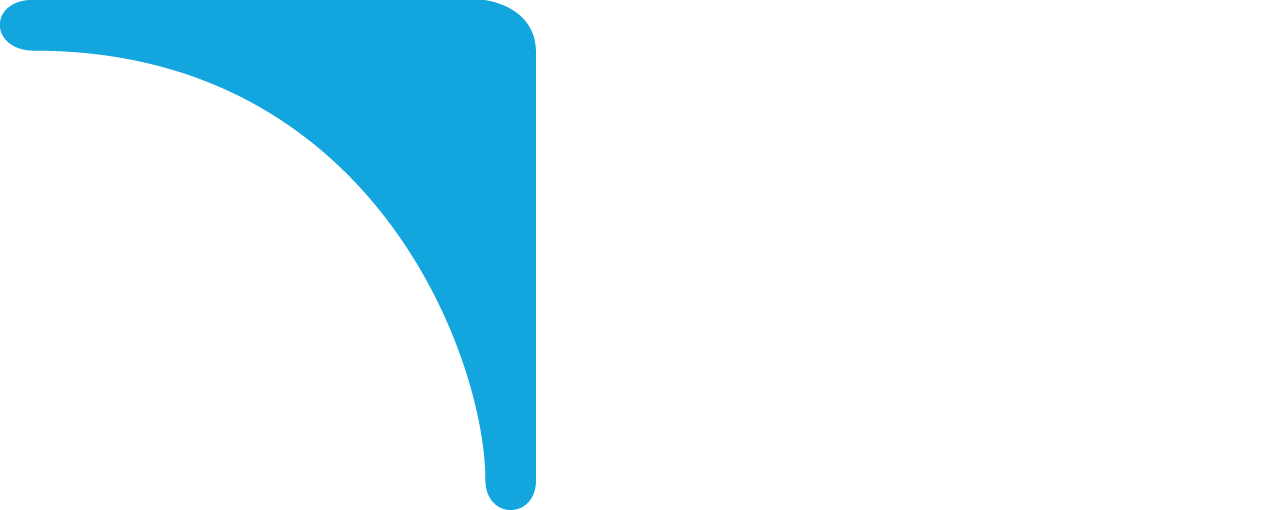 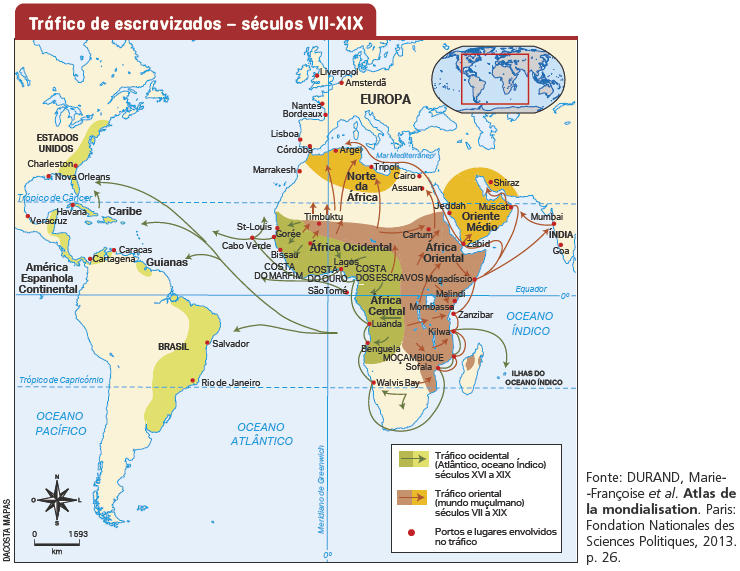 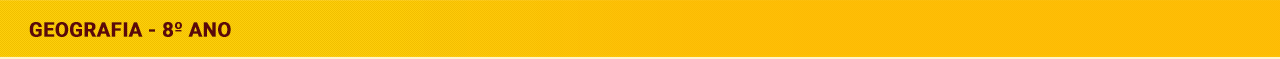 Aspectos históricos: imperialismo e partilha
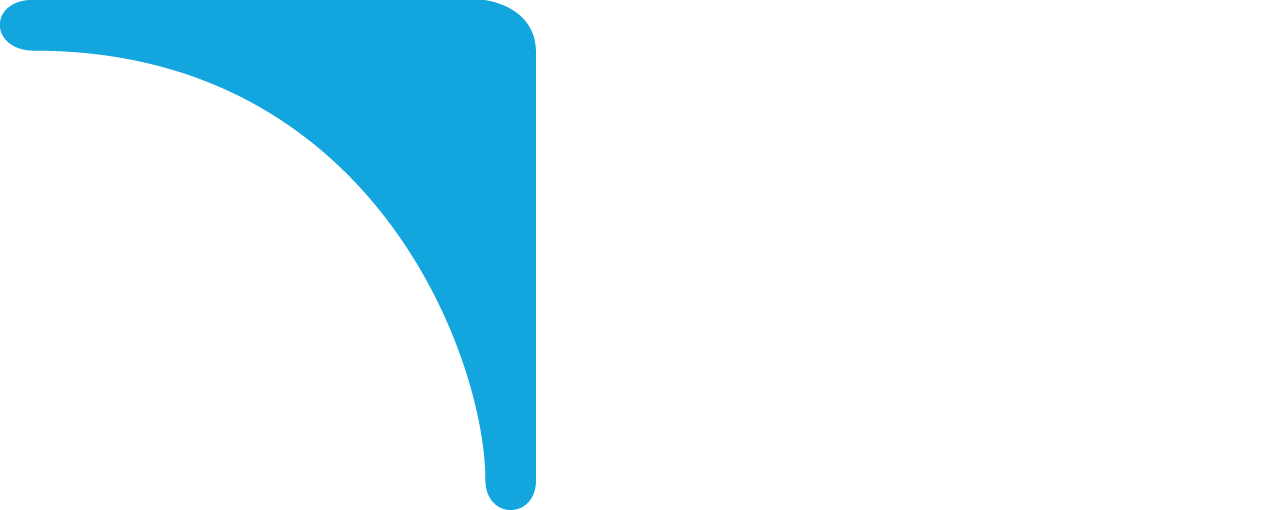 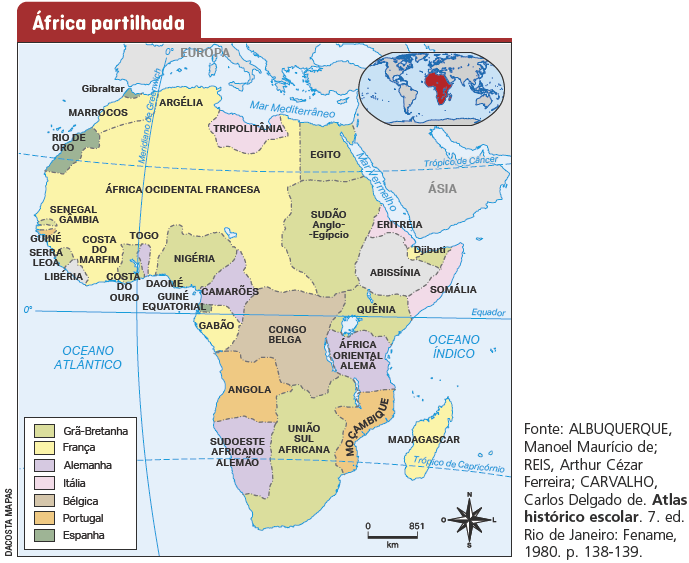 No início do século XIX, o avanço da industrialização na Europa e a declaração de independência de diversas colônias na América impeliram as potências europeias a buscar novos mercados consumidores para vender seus produtos e, ao mesmo tempo, obter novas fontes de matéria-prima e de mão de obra barata. Os principais alvos foram África, Ásia e Oceania.
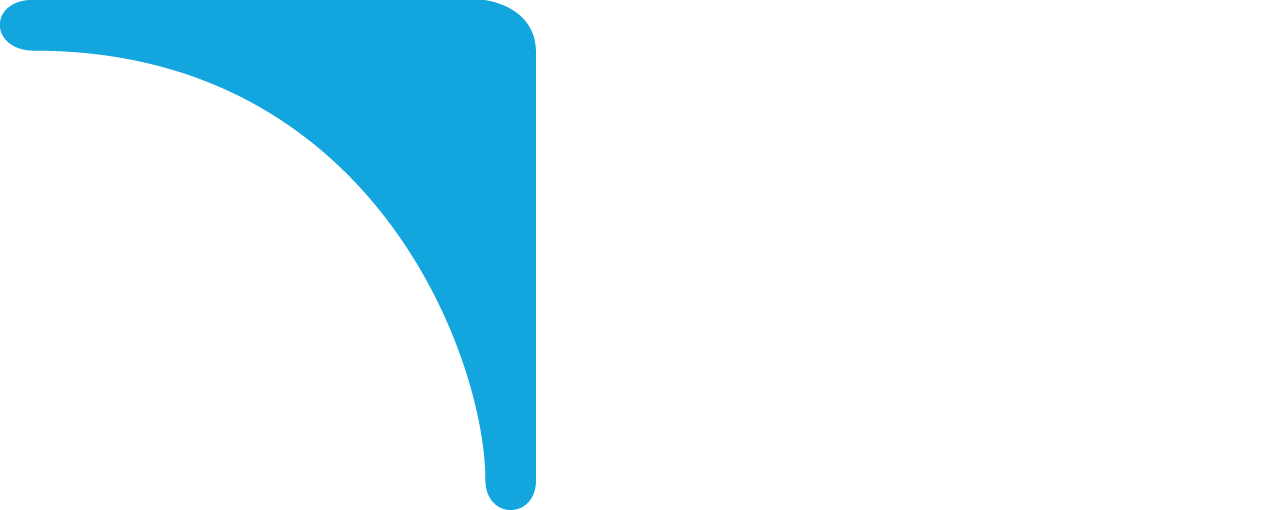 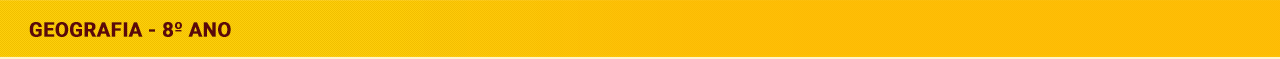 Aspectos históricos: descolonização da África
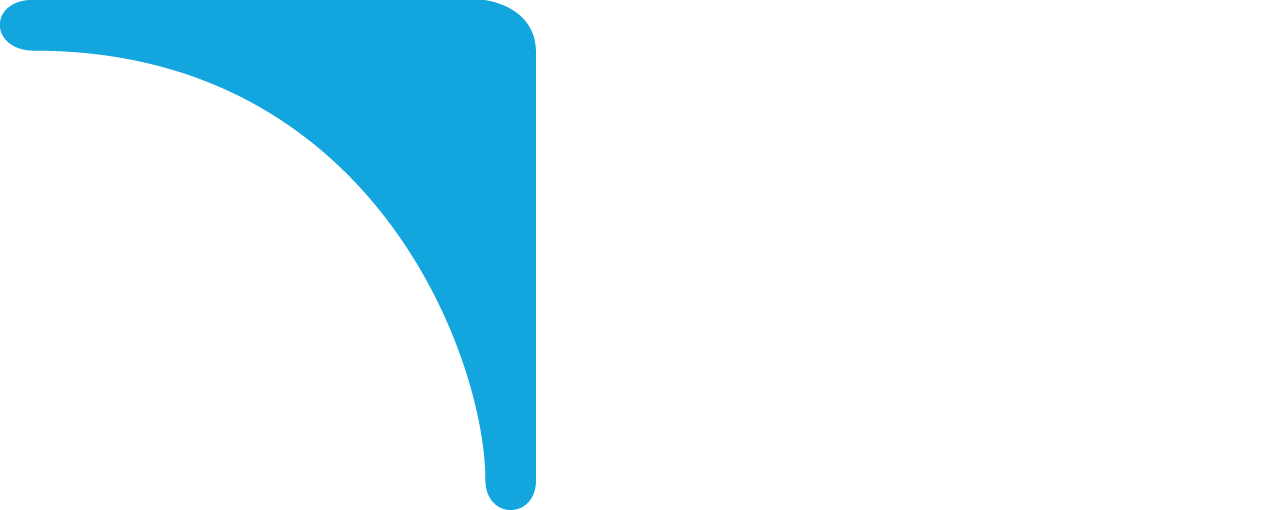 Após a Segunda Guerra Mundial, 
as potências europeias estavam enfraquecidas. Assim, as metrópoles europeias tinham dificuldades em manter a administração das colônias 
e conter o crescimento dos movimentos de independência dos territórios ocupados na África, além de manifestações contra a colonização, pois a opinião pública mundial exercia forte pressão para a independência dos países africanos.
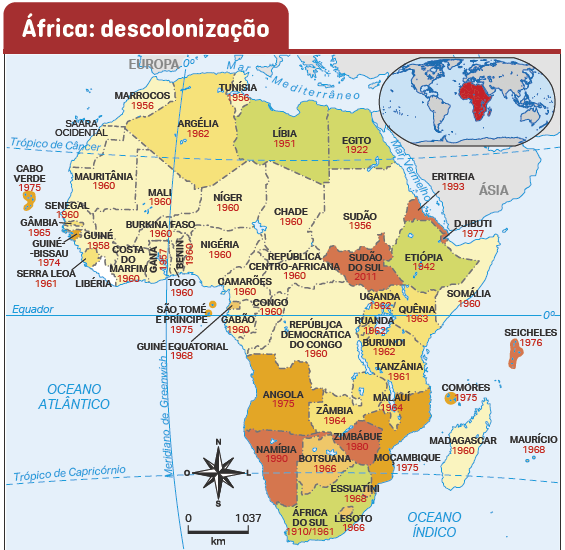 Saara Ocidental: território sob domínio do Marrocos em processo de negociação de
independência com auxílio da ONU, que o considera um território não autônomo desde os anos 1960.
África do Sul: em 1910, o parlamento britânico
cria a União da África do Sul, que transformava a colônia em domínio britânico. Em 1961, o país proclama a República da África do Sul.
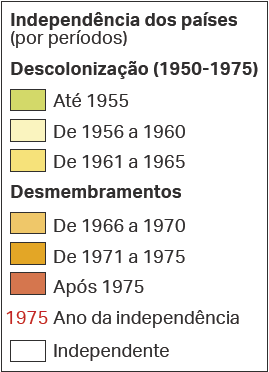 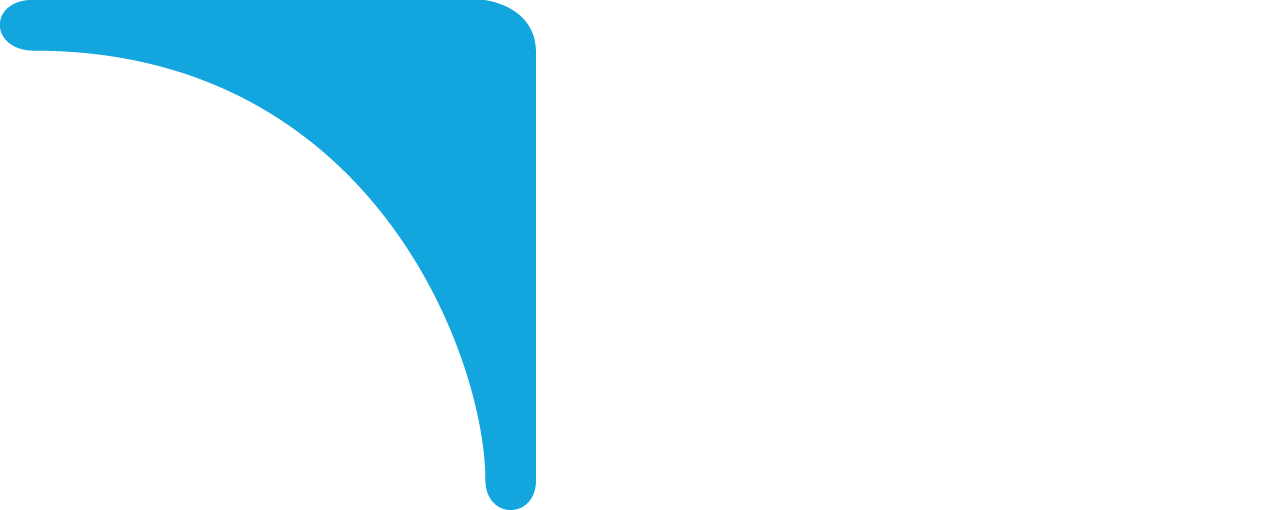 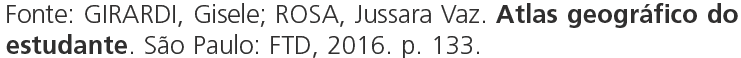 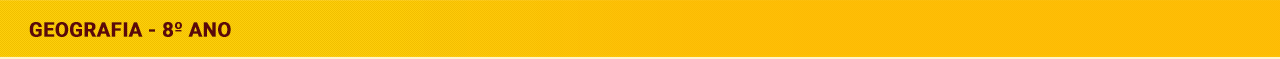 Aspectos históricos: dificuldades pós-independência
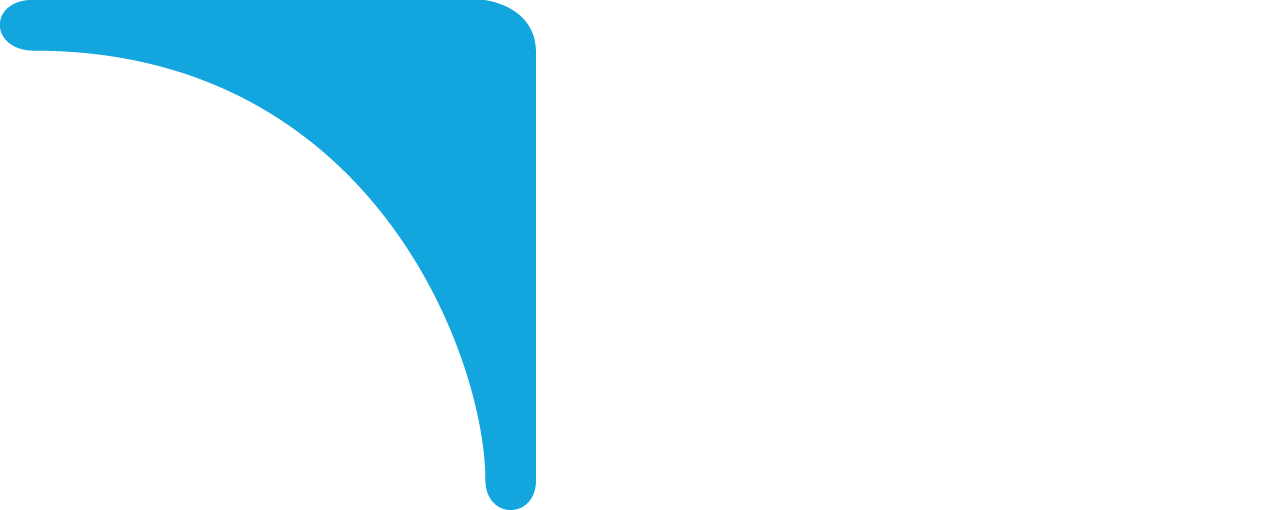 As novas nações africanas se mantiveram dependentes das antigas metrópoles. Após mais de meio século de soberania política, a maior parte dos países africanos mantém problemas estruturais herdados do imperialismo:

dependência econômica e tecnológica, 
graves dificuldades sociais e intensa instabilidade política acarretada por conflitos internos.

As fronteiras artificiais foram praticamente mantidas pelos novos países africanos. Após a independência, iniciaram-se lutas internas pelo poder em países onde diferentes etnias ocupavam um mesmo território. Atualmente, muitos países africanos encontram-se em guerras civis em razão de disputas pelo poder, tendo como pano de fundo diferenças étnicas e religiosas.
.
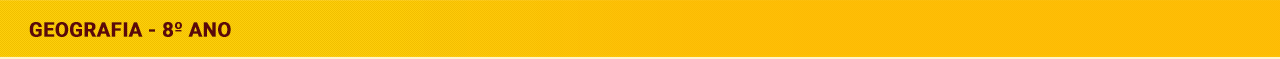 Aspectos históricos: conflitos pós-independência
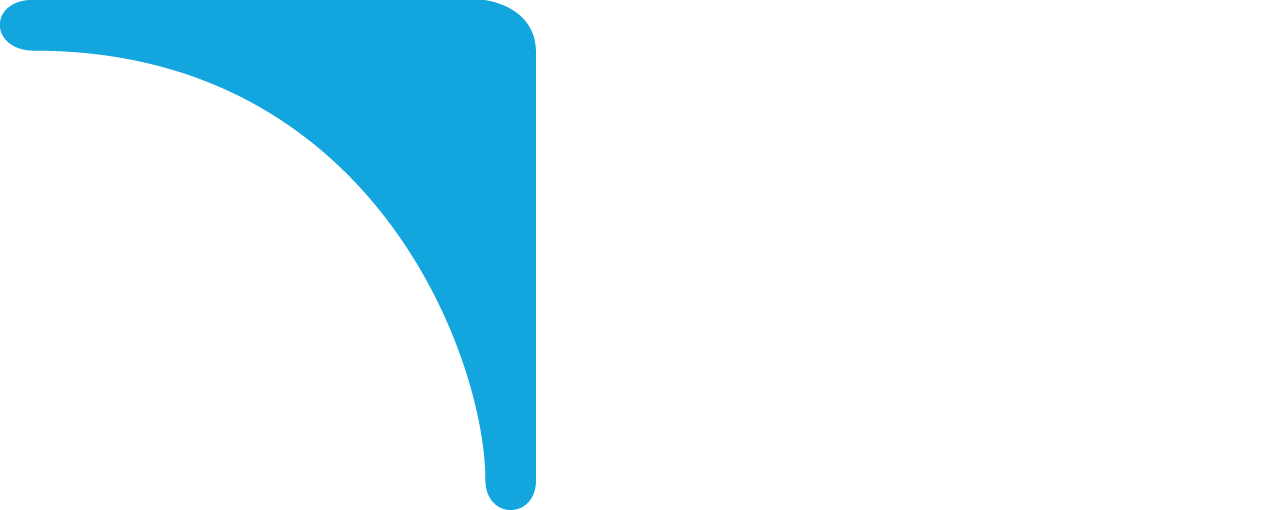 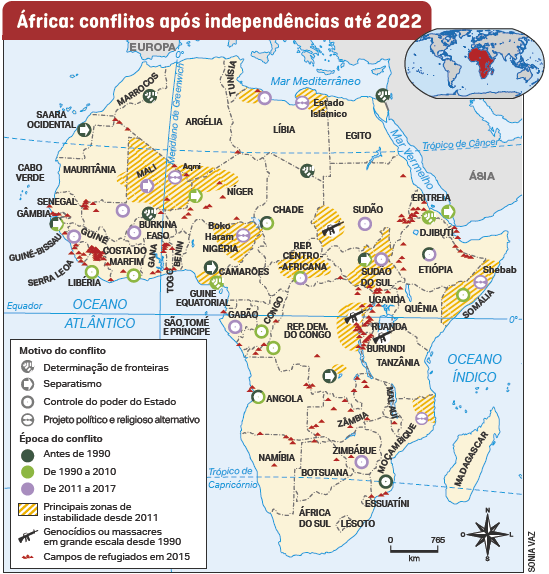 .
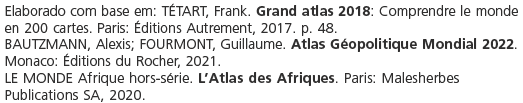 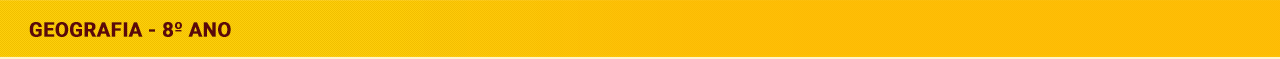 Aspectos históricos: conflitos pós-independência
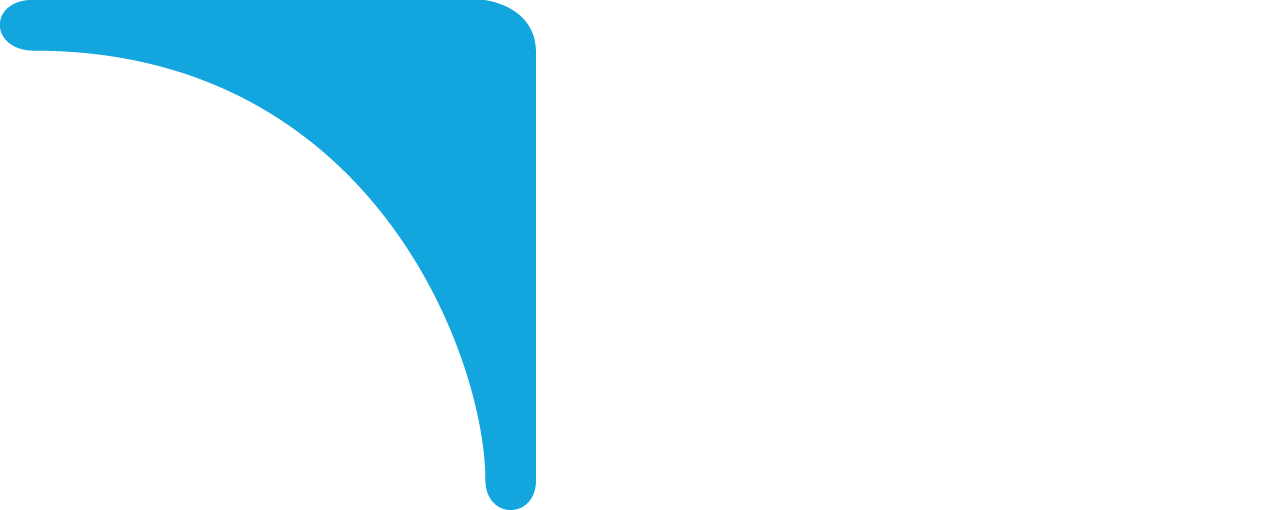 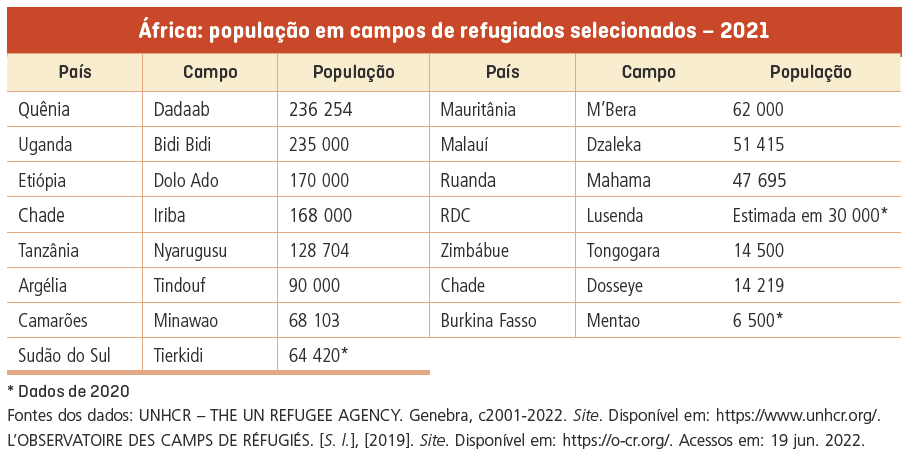 .